作稱職的青少年父母親 - part 1
教養孩童，使他走當行的道， 就是到老他也不偏離。－箴言 22:6
Why 神為什麼要賜你兒女?
責任 － 傳宗接代，敬虔的後裔
成聖 － 生命的成熟，靈命的長進
同工 － 夫妻同心
喜樂 － 天堂在我家
宣教 － 領兒女歸主
Why 為什麼今天養育青少年如此挑戰?
大環境 － 媒體，網路，學校
小家庭 － 少子，獨子，單親   
個人化 － 自尊，自信，自義，自我
多變化 － 異文化，科技
專業化 － 專家，拖兒所，安親班
Why 第一代移民家庭的挑戰?
文化衝突－中國文化 vs 美國文化
不同語言造成溝通的缺乏
工作忙碌＋生活忙碌
沒有經驗丶沒有經歷丶沒有榜様
靈命成長中，父母親中，只有一位信主
每一個單元包括兩個星期主日學
第一個星期 (65 分鐘)
10 分鐘－回顧上星期作業
30 分鐘－觀看DVD影片
20 分鐘－分享和討論DVD內容
5 分鐘－指定作業

閲讀學員手册

第二個星期 (65 分鐘)
     1. 15 分鐘－作業討論及分享
     2. 25 分鐘－分組討論
     3. 20 分鐘－討論和總結
     4. 5 分鐘－指定作業
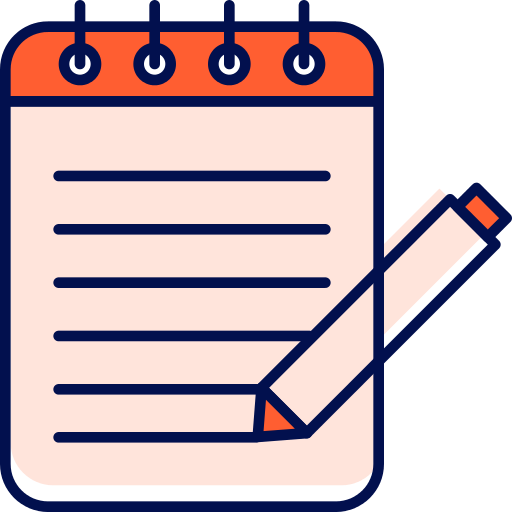 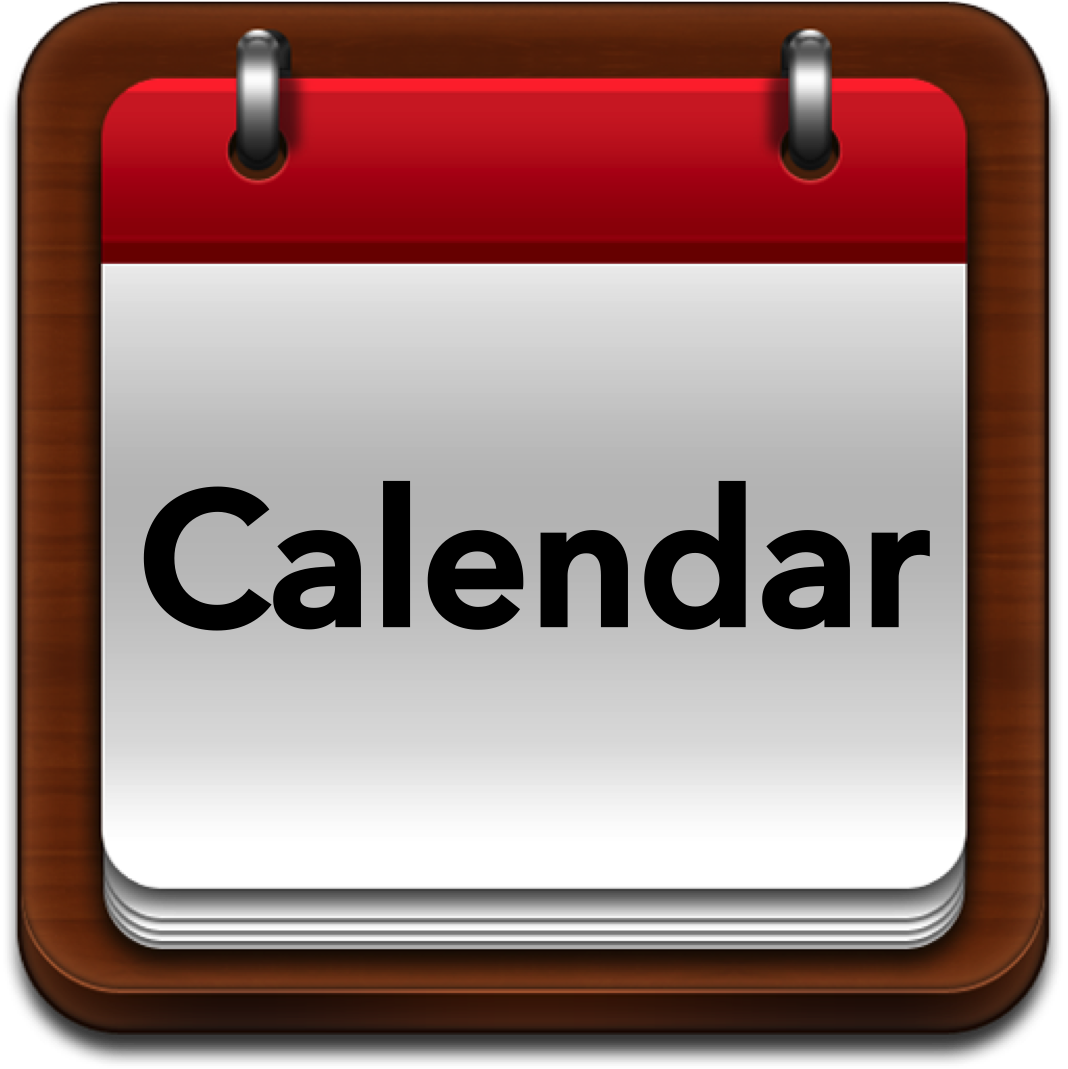 課程的安排
12/2 －課程簡介 Why?
12/9 －健康家庭的生活(1)
12/16－健康家庭的生活(2)
1/6－叛逆的根源(1)
1/13－叛逆的根源(2)
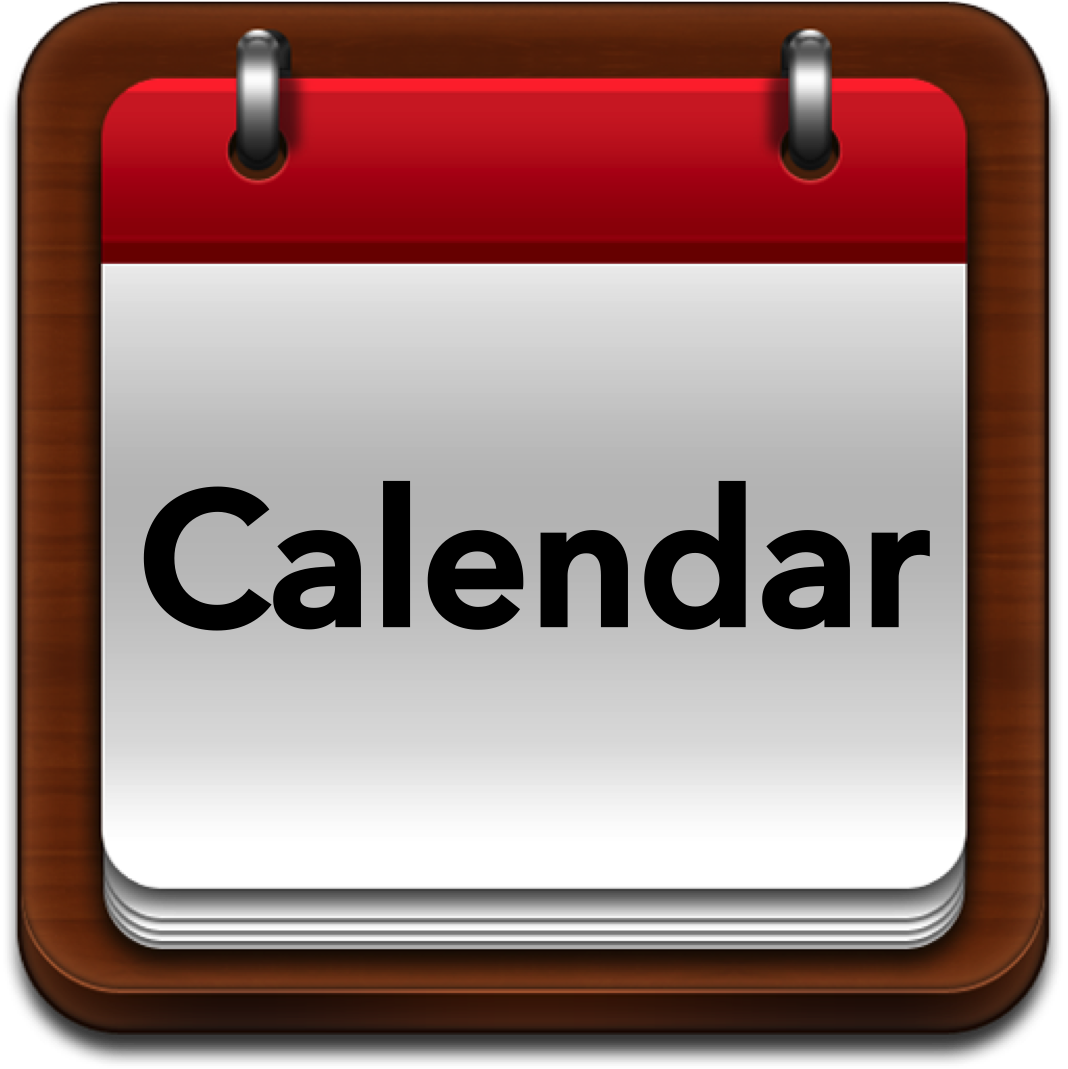 1/20－關係的影響力(1)
1/27－關係的影響力(2)
2/3－表達愛的各種方式(1)
2/10－表達愛的各種方式(2)
2/17－從建立信賴感開始(1)
2/24－從建立信賴感開始(2)
「 以色列 啊，你要聽！耶和華－我們上帝是獨一的主。 你要盡心、盡性、盡力愛耶和華－你的上帝。 我今日所吩咐你的話都要記在心上， 也要殷勤教訓你的兒女。無論你坐在家裏，行在路上，躺下，起來，都要談論。－申命記 6:4-7